Ватутінська загальноосвітня школа І-ІІІ ступенів №6 Ватутінської міської ради Черкаської області
Підпроект «Здоровим бути модно»
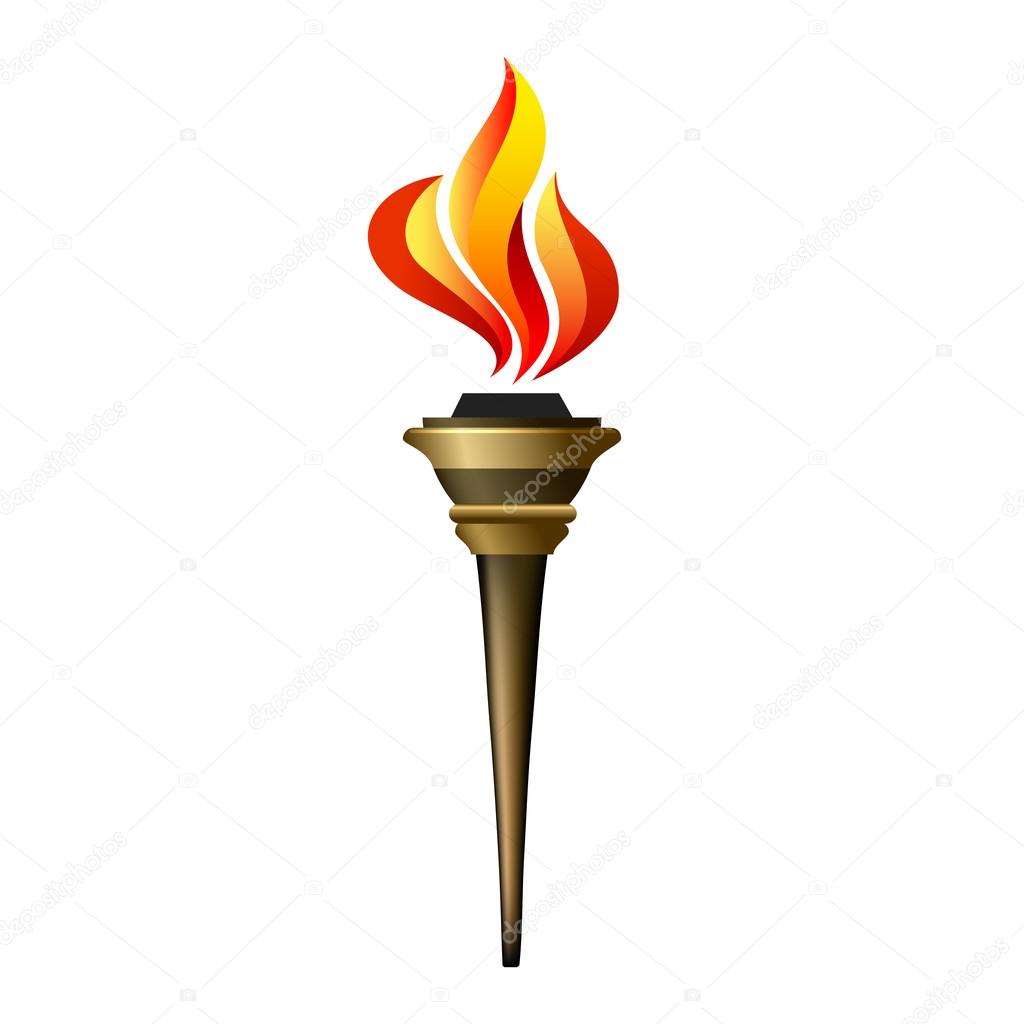 О, Спорт! Ти – мир!
Олімпійський тиждень в школі
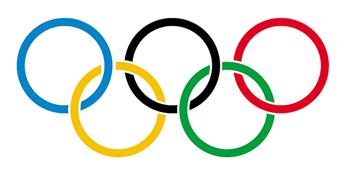 Мета олімпійського тижня
Поширення ідей олімпізму           та розвиток олімпійського руху в Україні
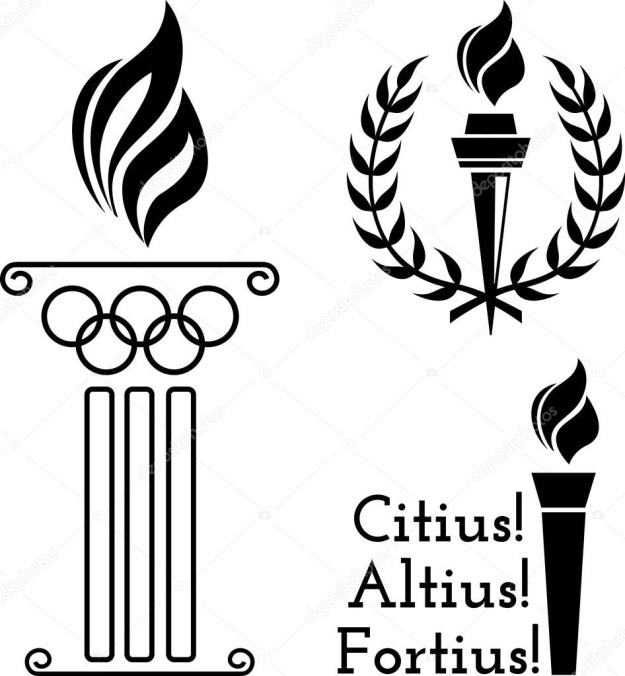 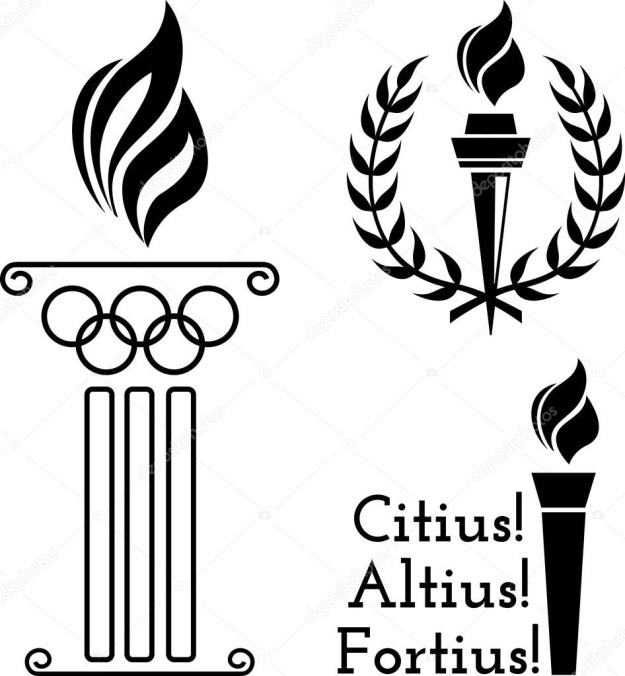 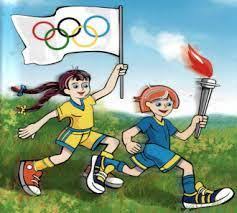 олімпійський урок
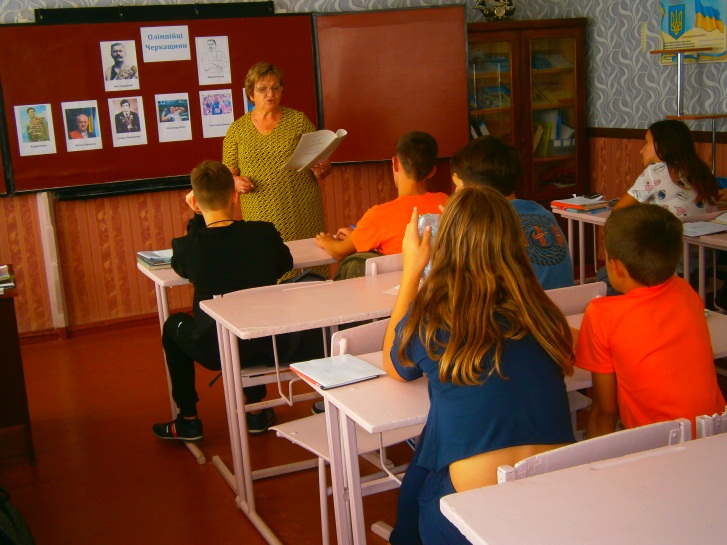 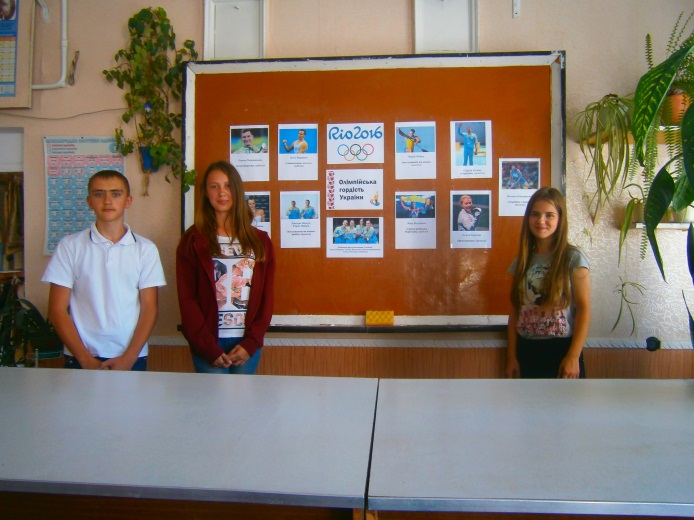 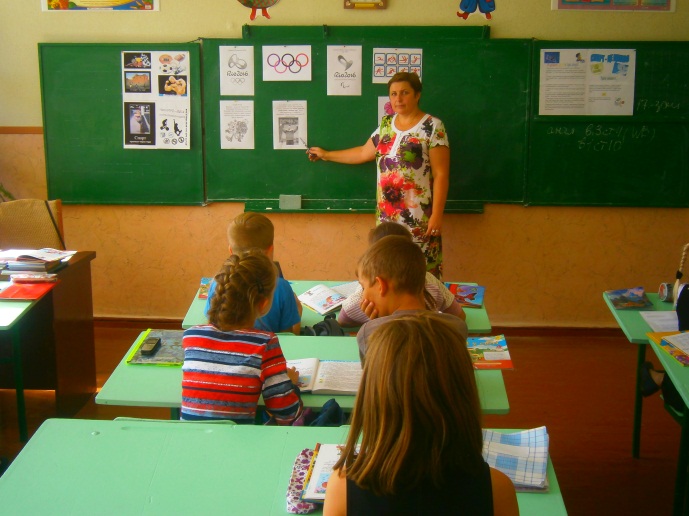 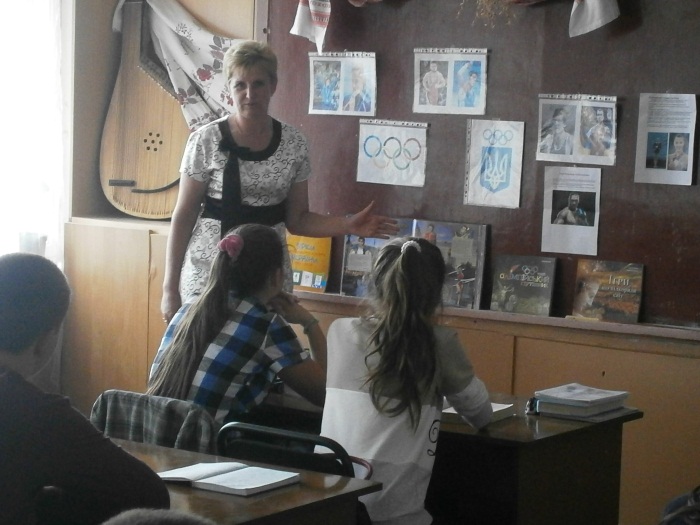 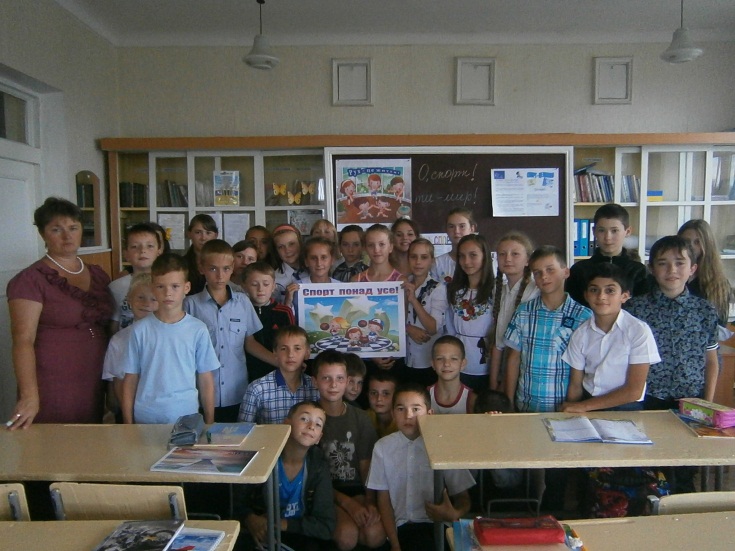 Виставка літератури                                     «Зі спортом по життю»
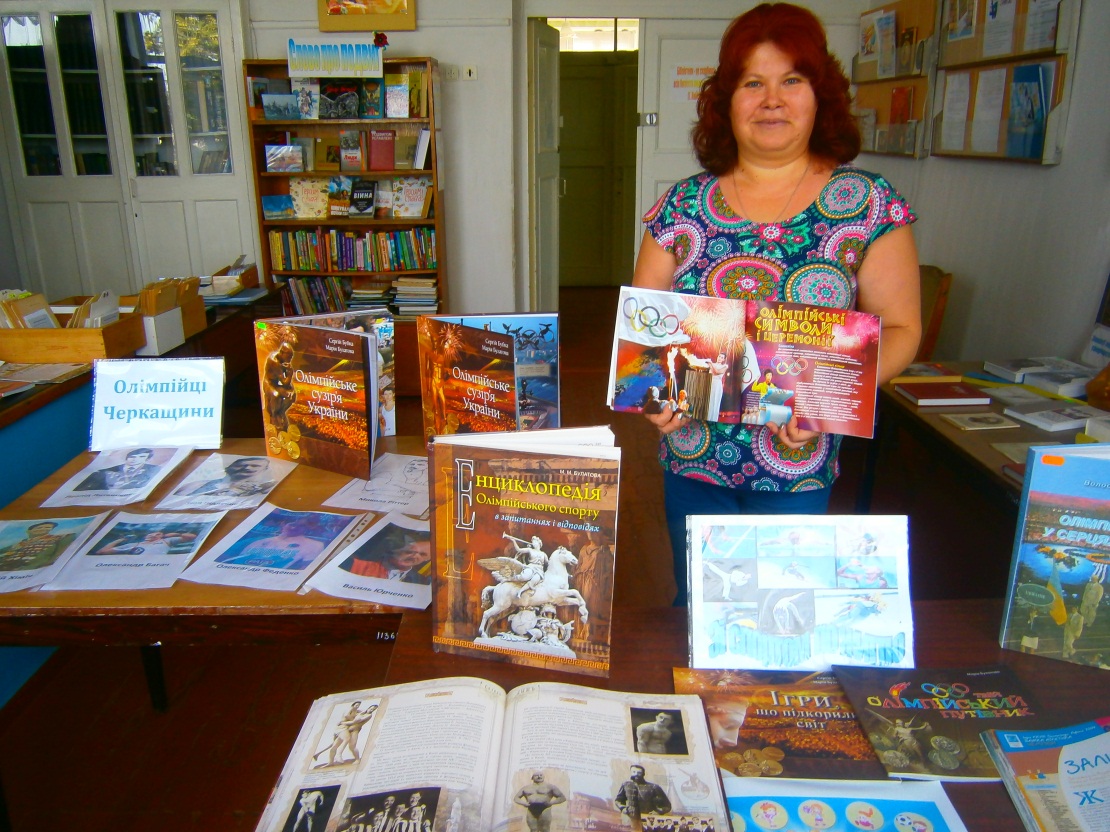 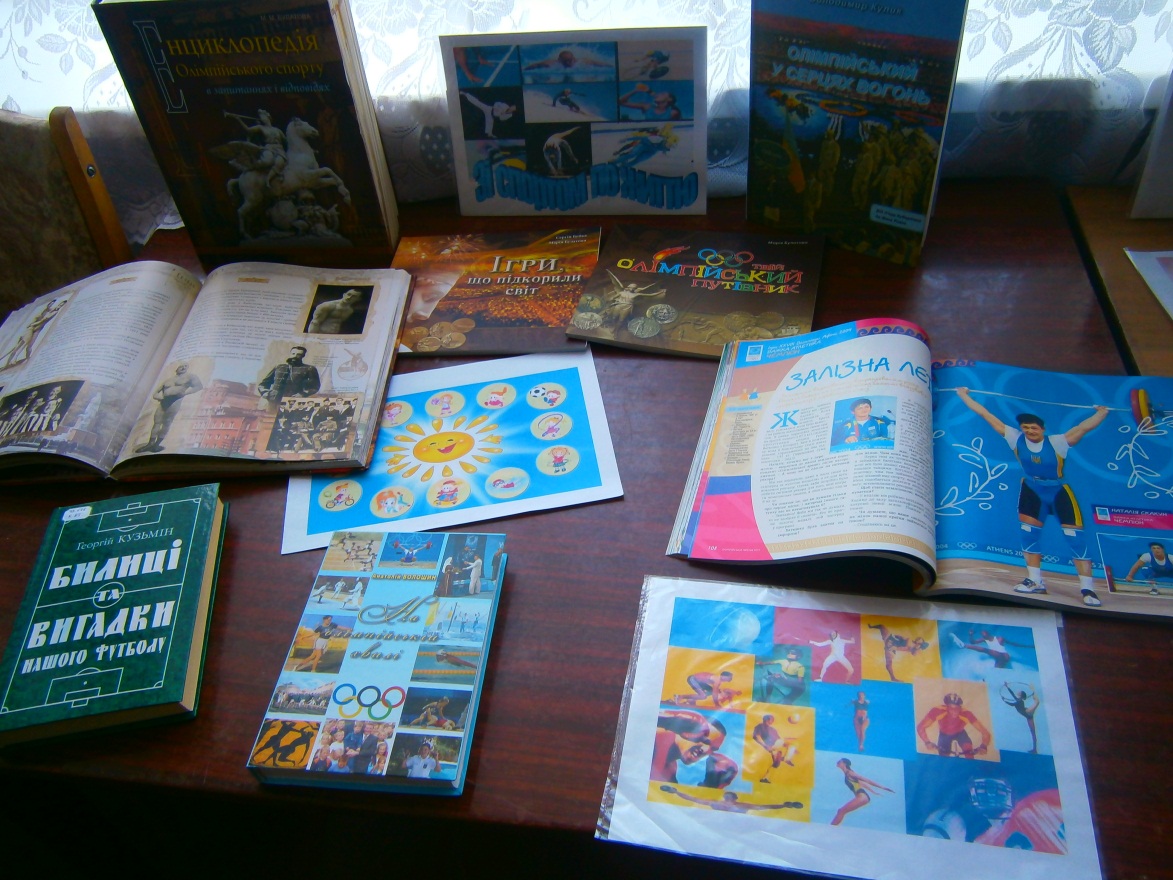 Конкурс малюнків «Спорт –                   це сила, краса і здоров'я»
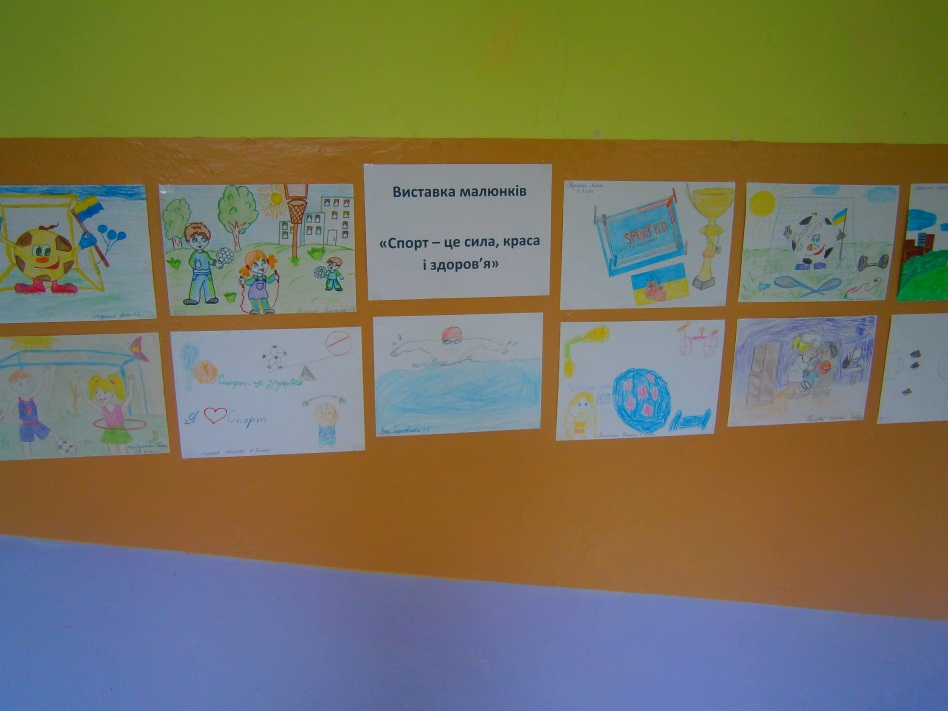 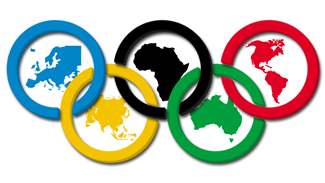 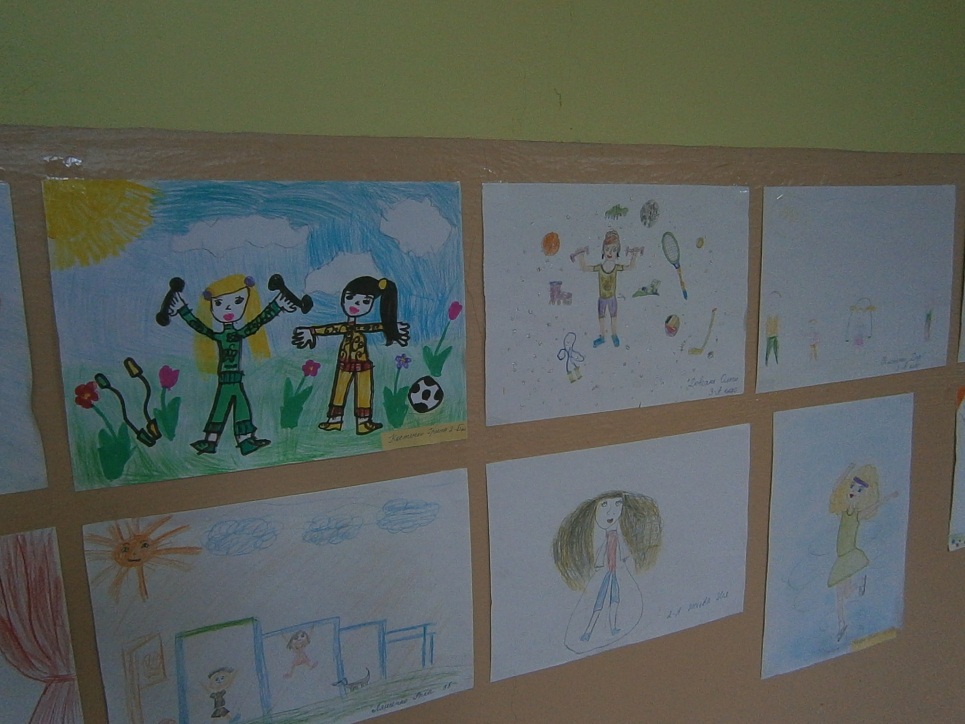 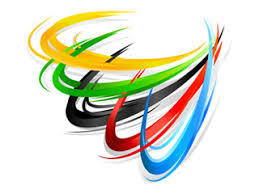 Конкурс газет, плакатів
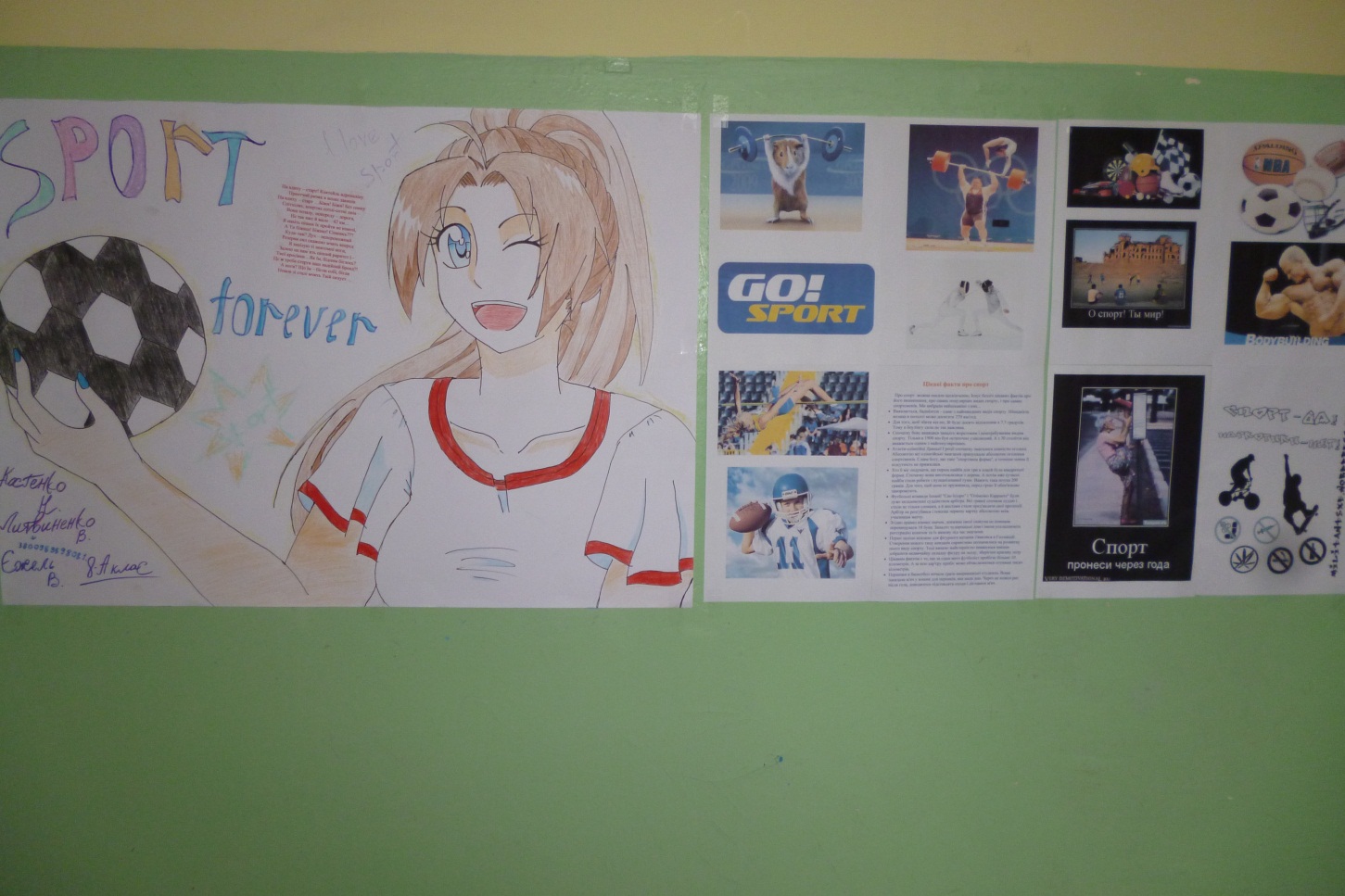 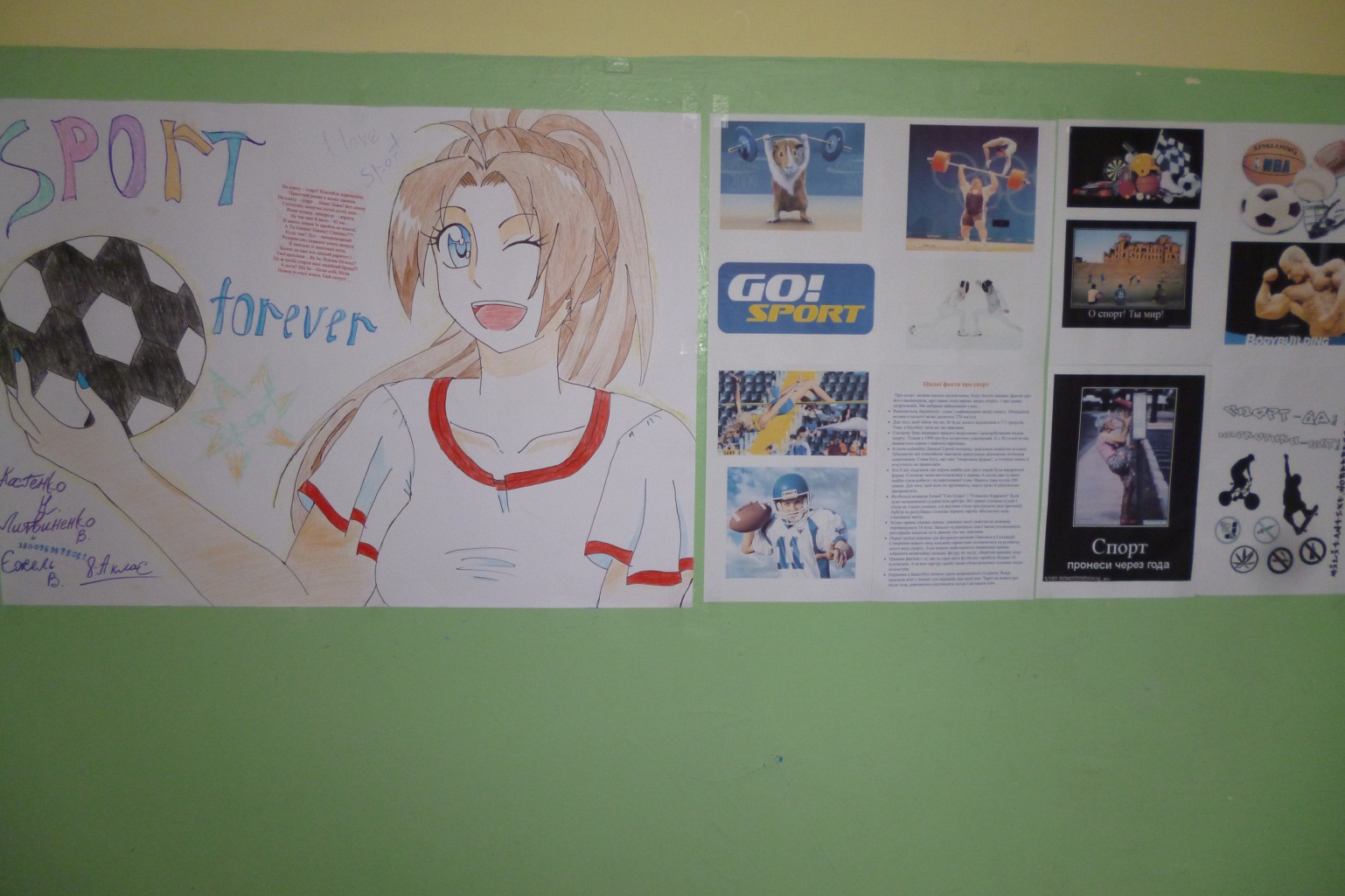 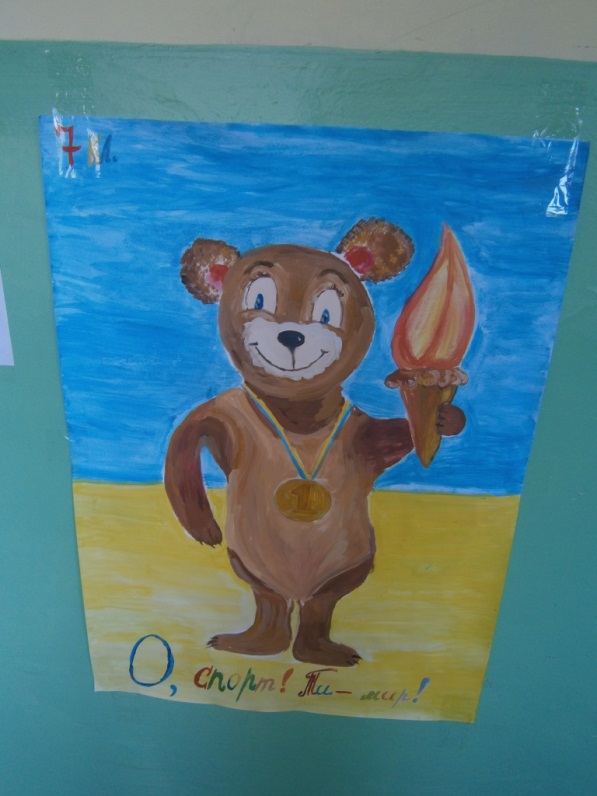 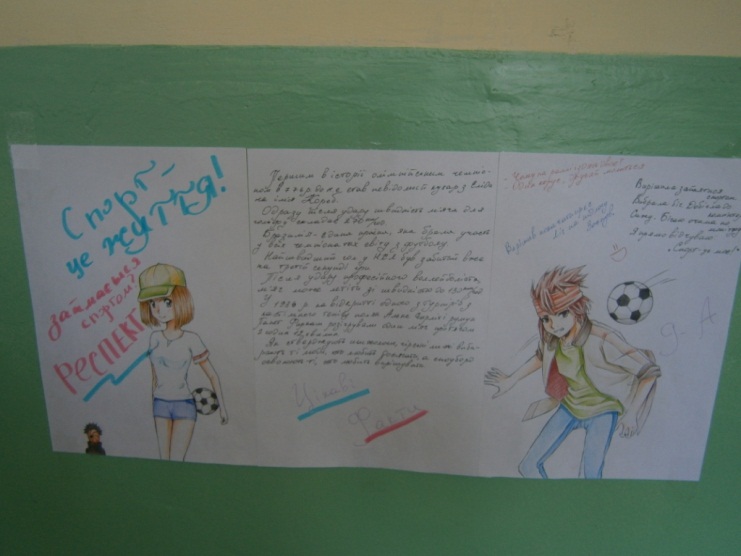 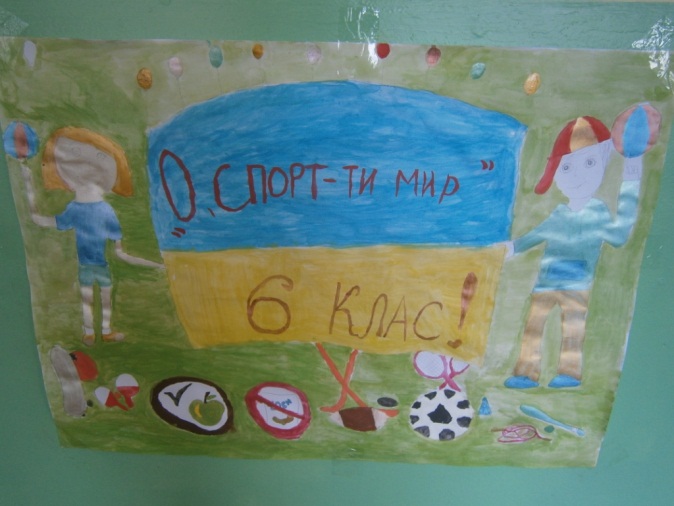 Олімпійський диктант                      «Його величність Спорт»
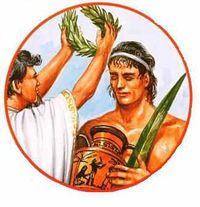 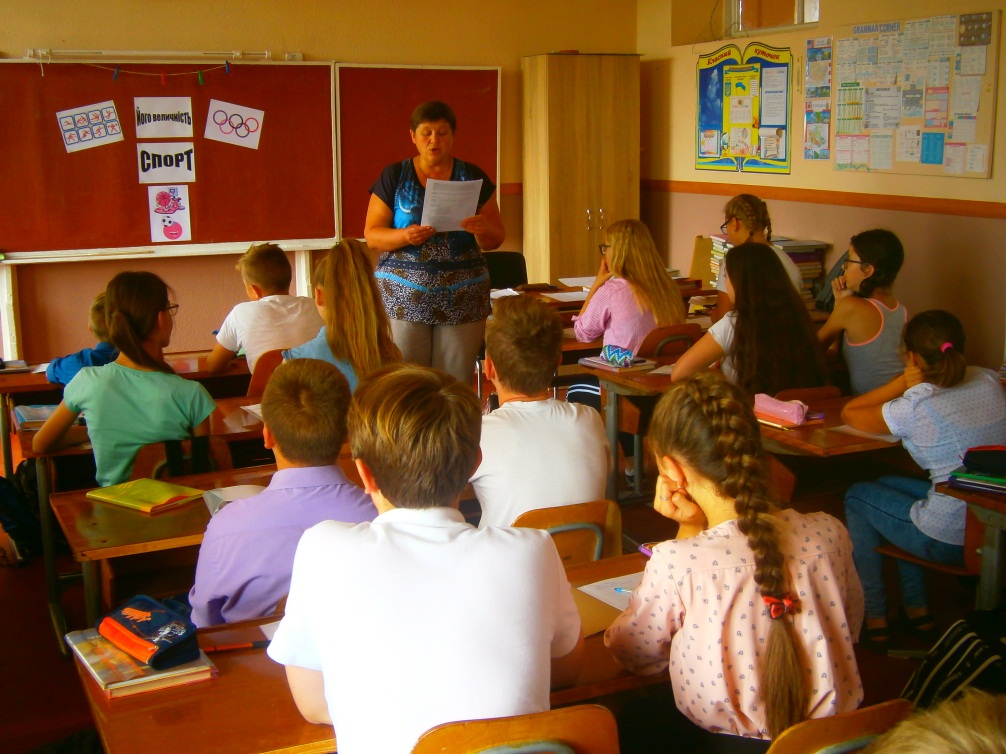 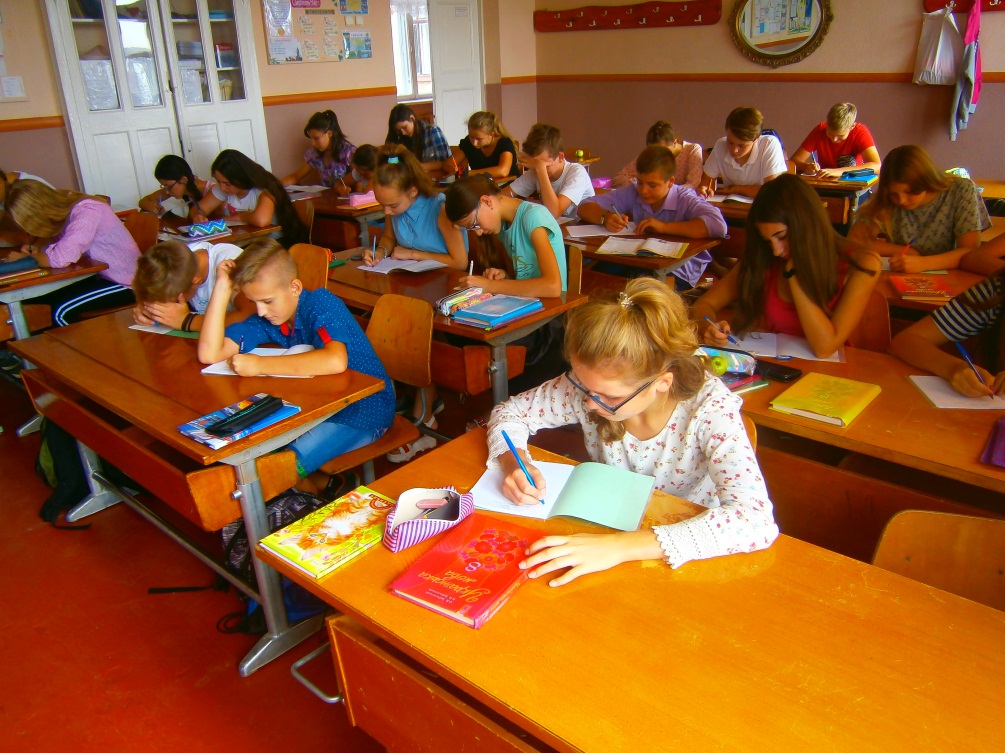 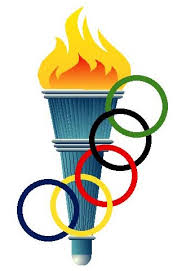 Олімпійські вікторини
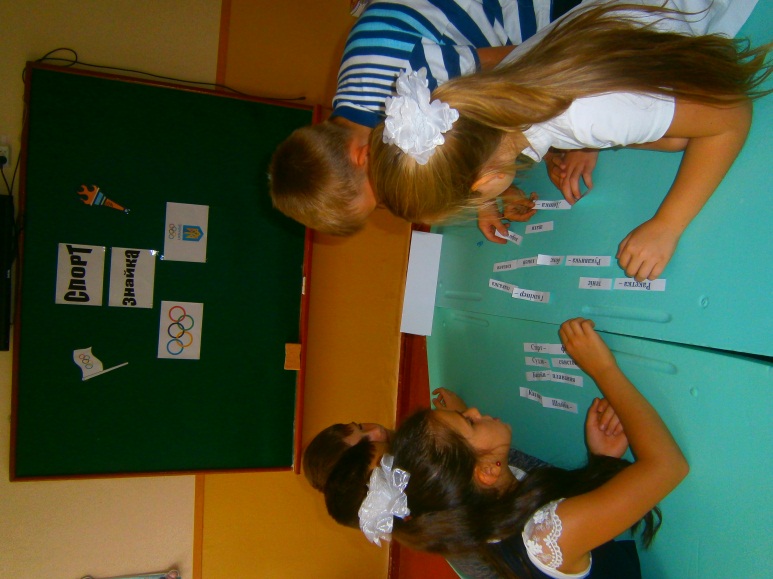 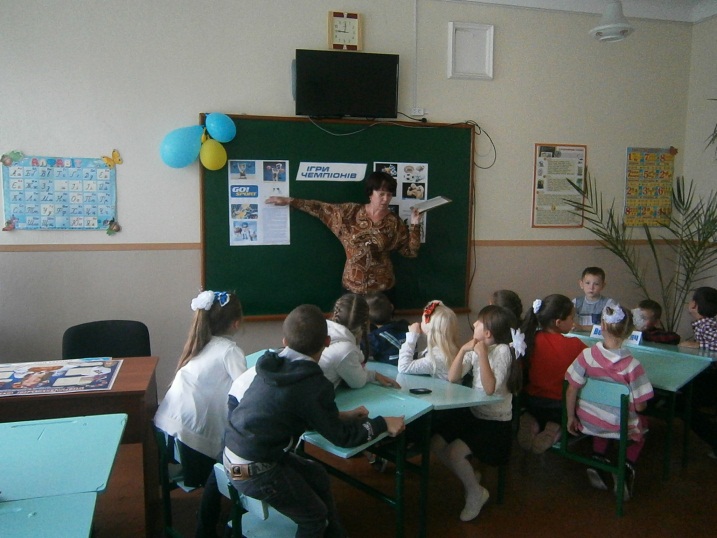 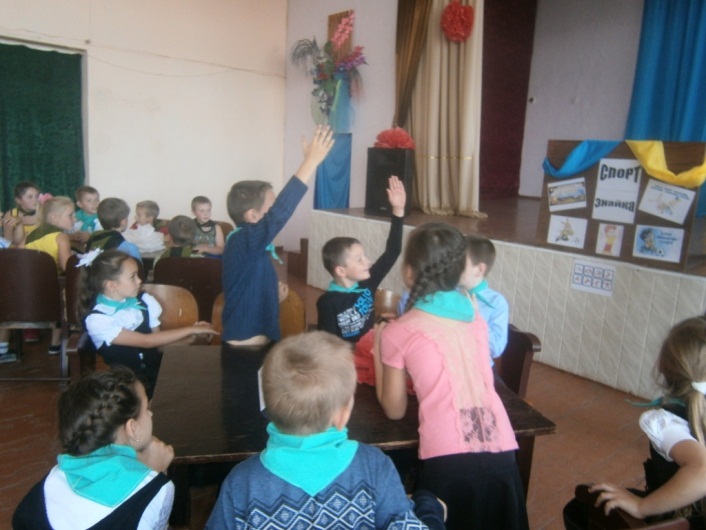 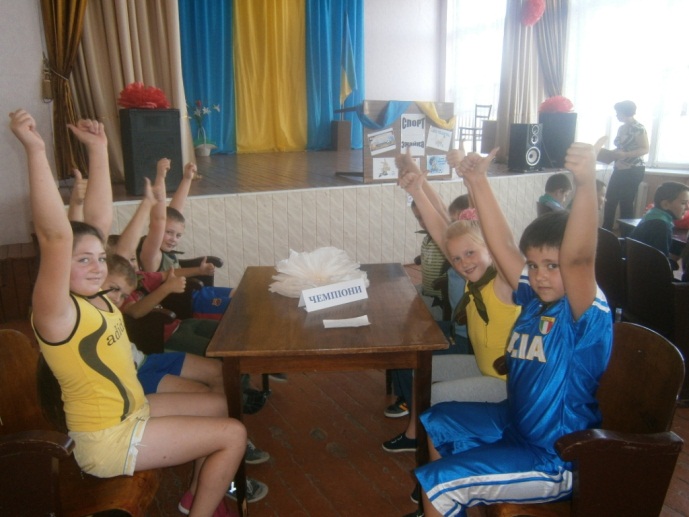 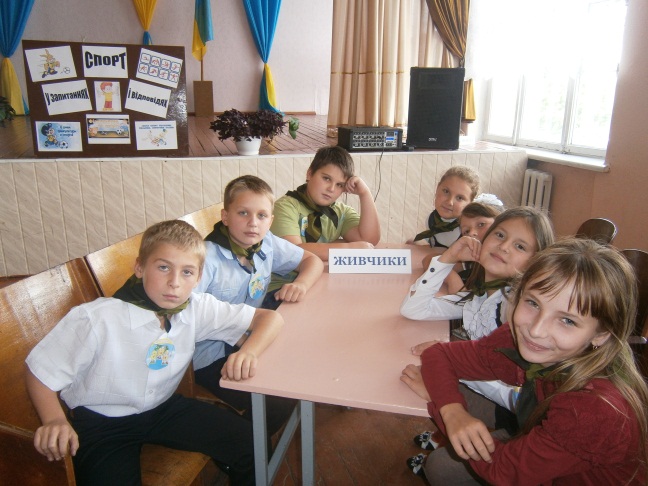 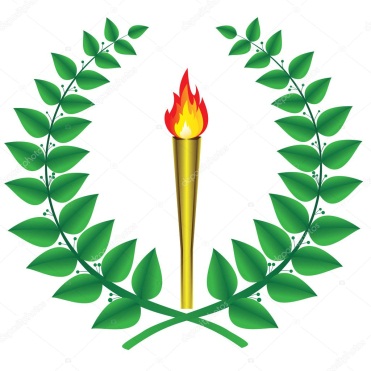 Дітям про олімпійський рух
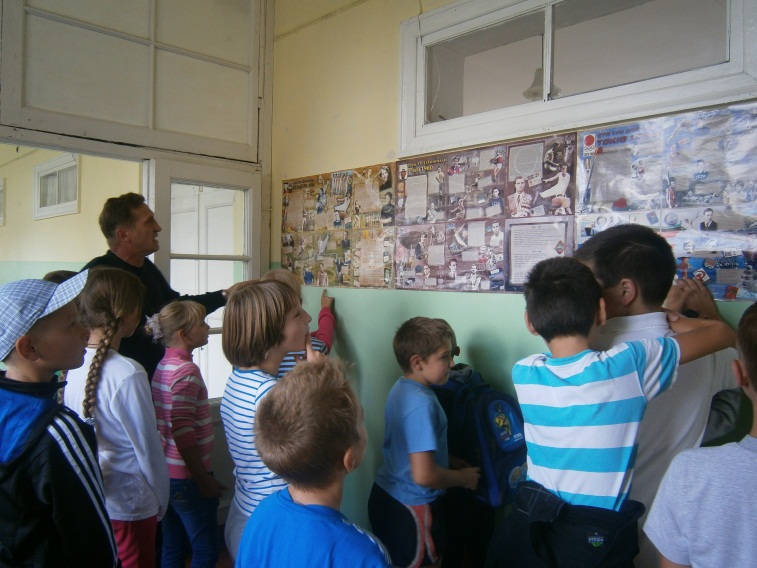 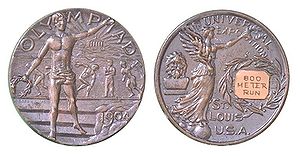 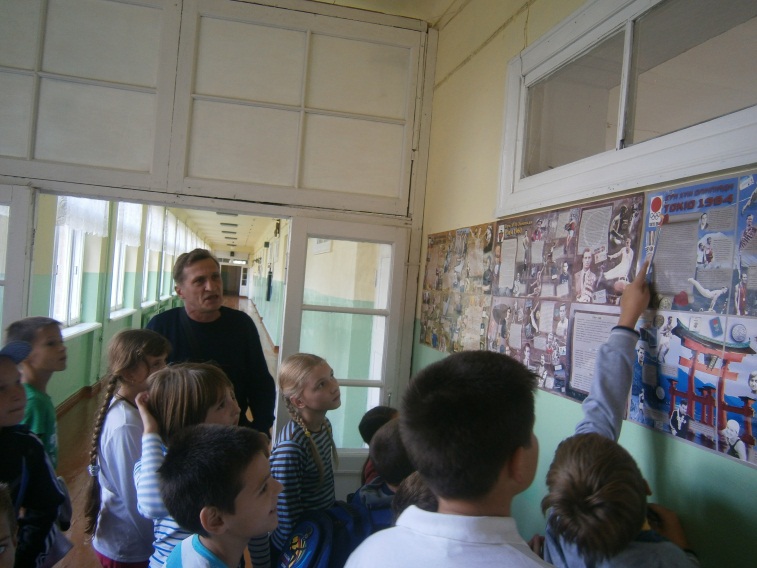 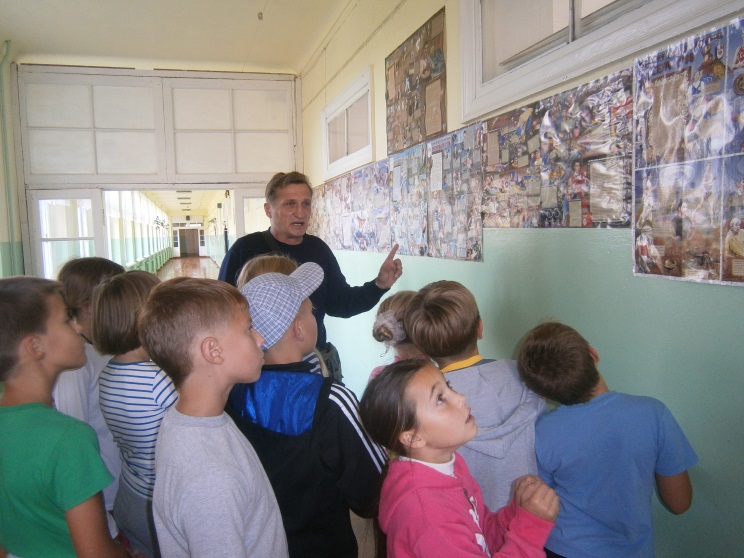 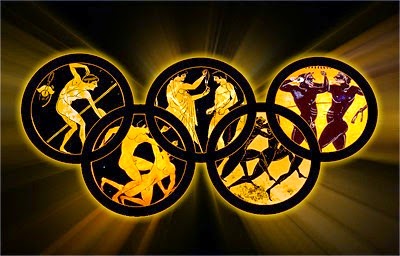 Рух – це життя змагання з волейболу
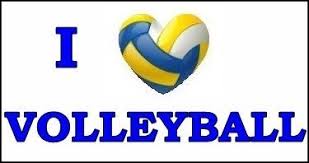 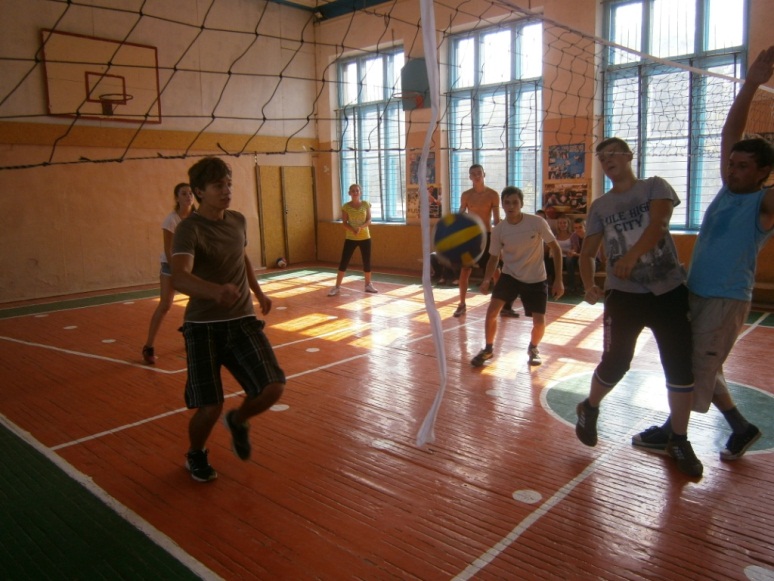 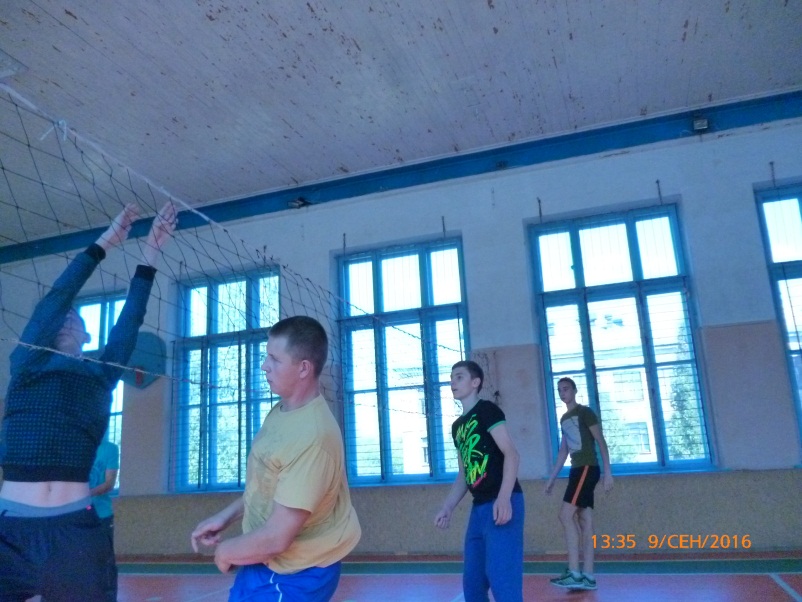 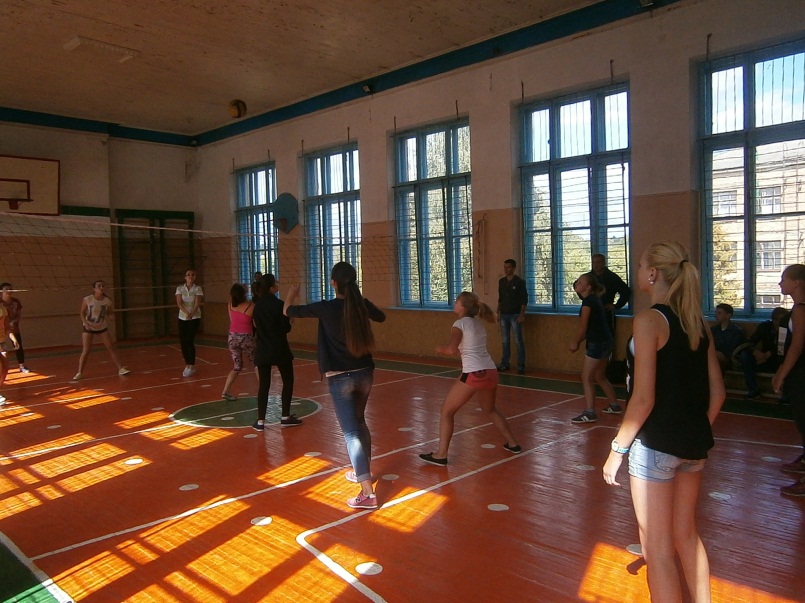 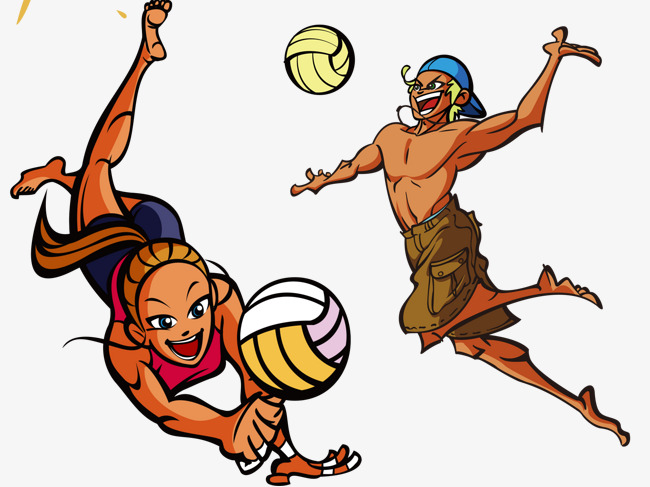 Змагання з футболу
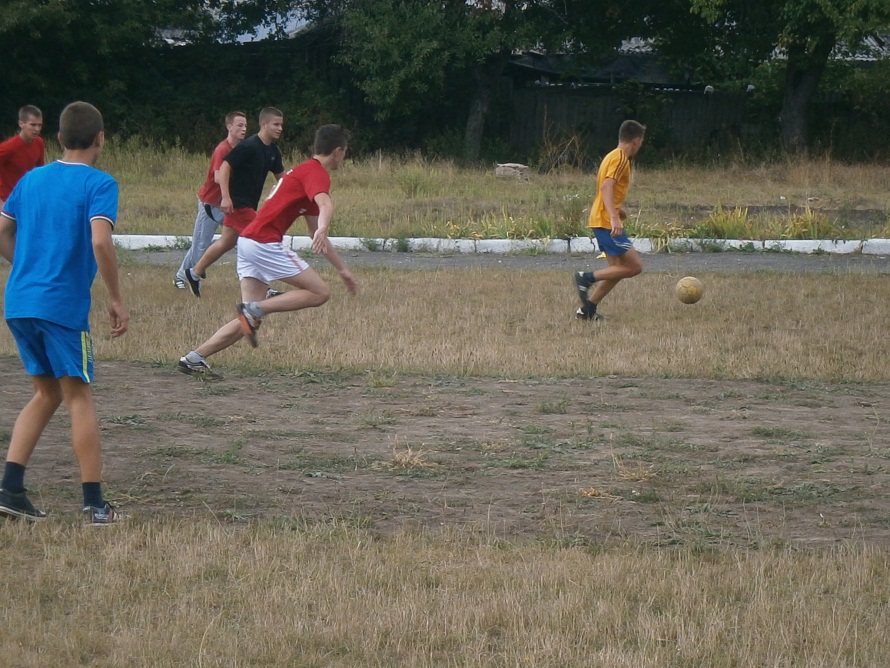 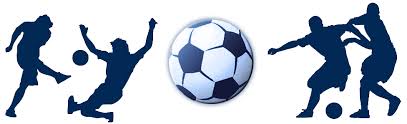 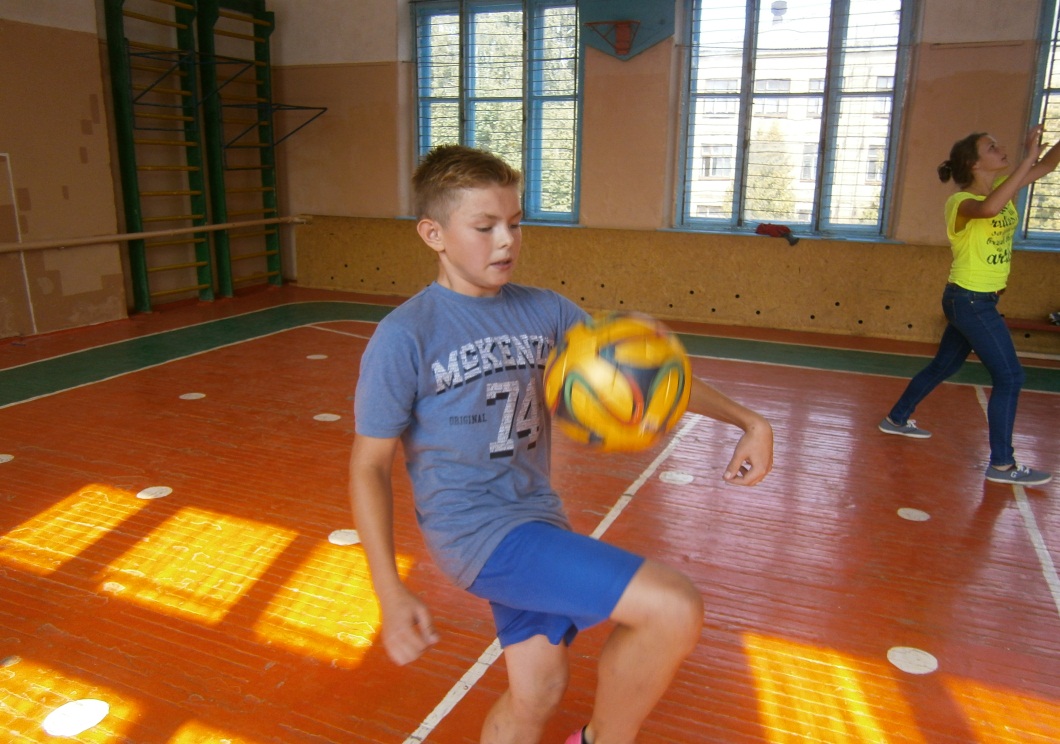 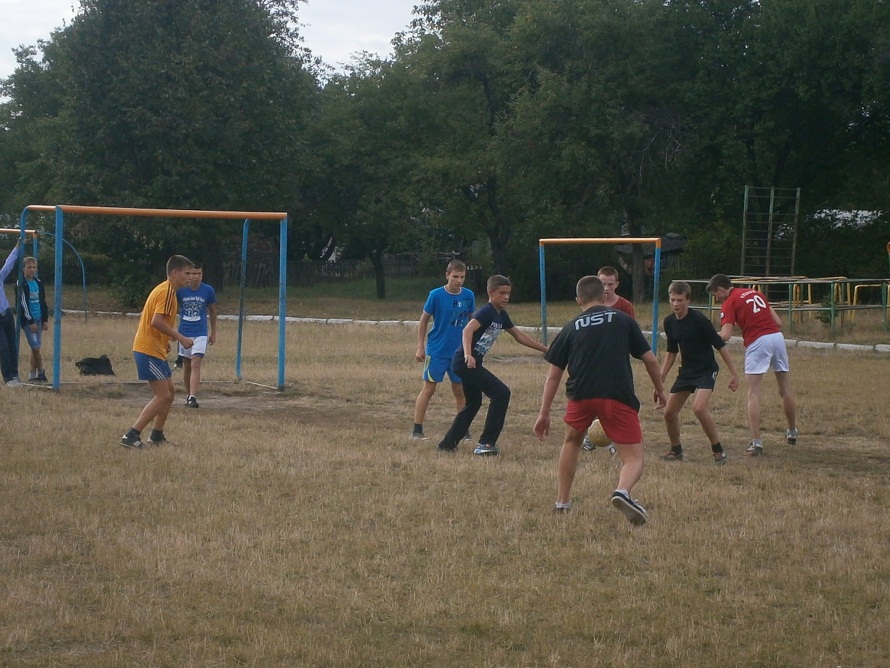 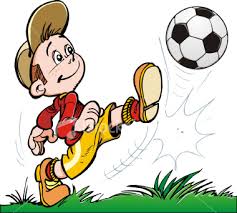 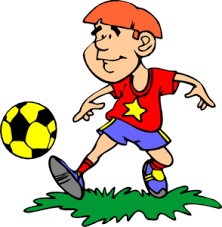 Змагання з тенісу
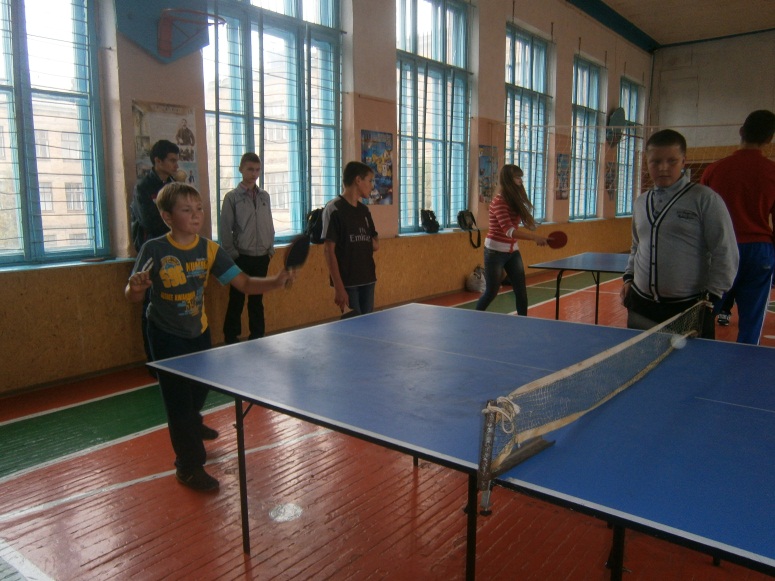 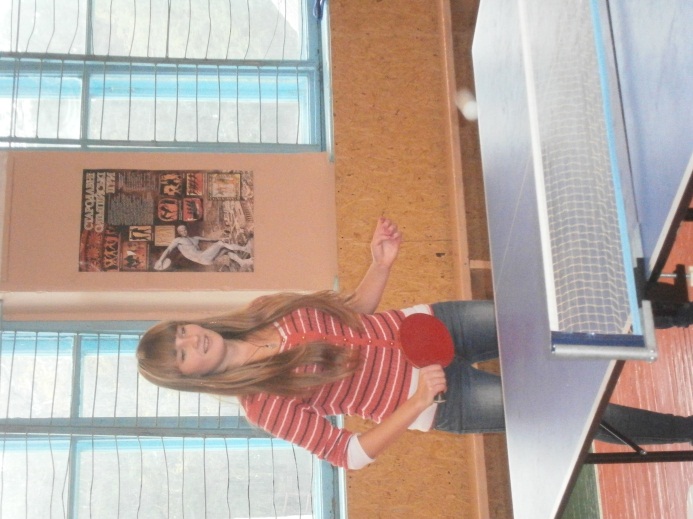 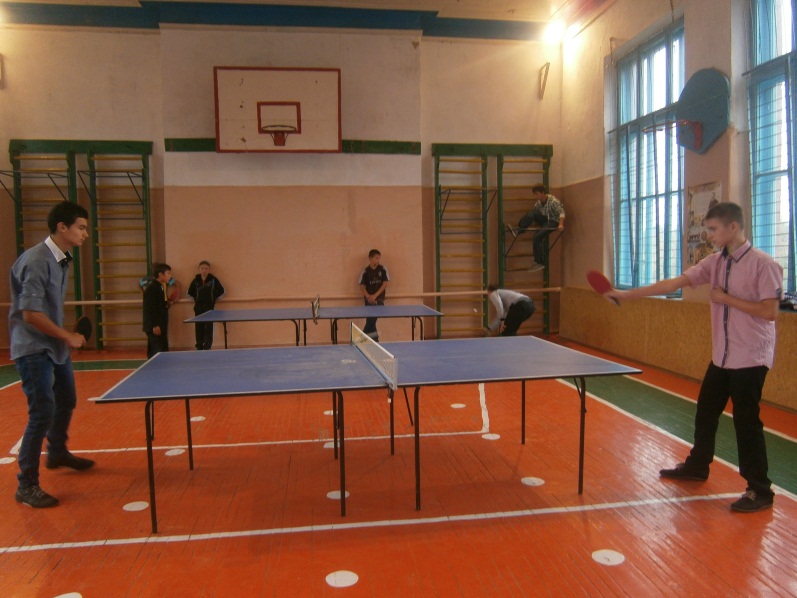 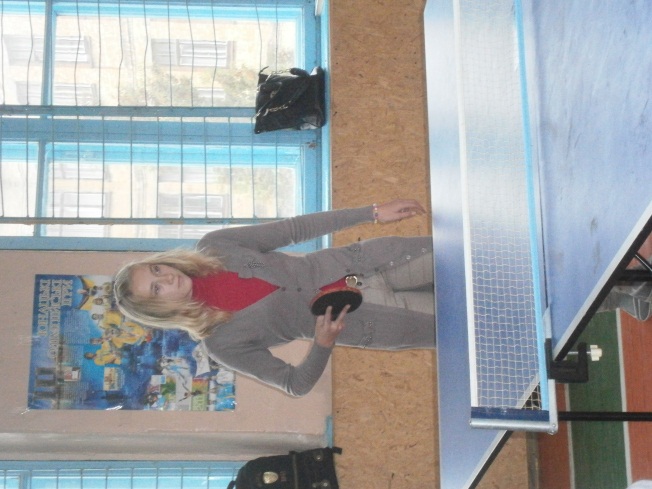 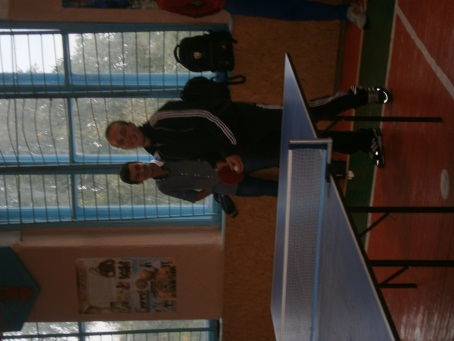 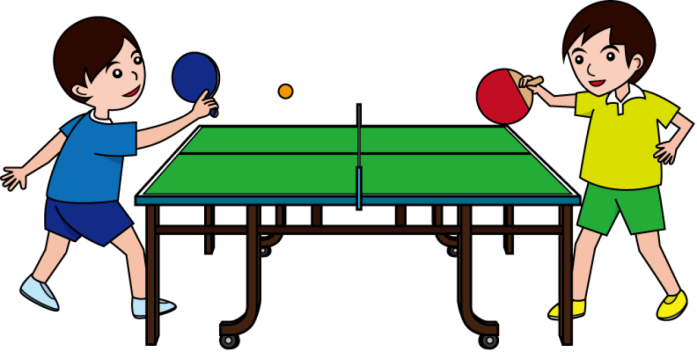 Змагання з армрестлінгу
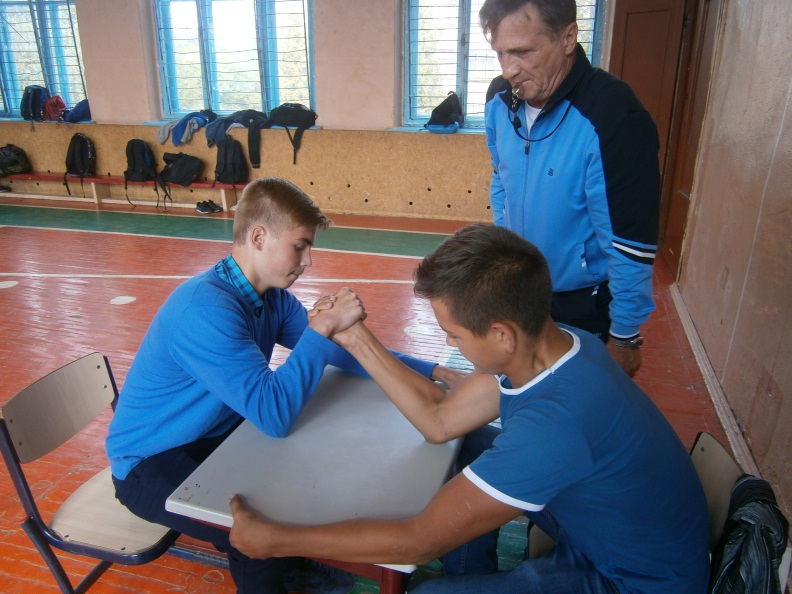 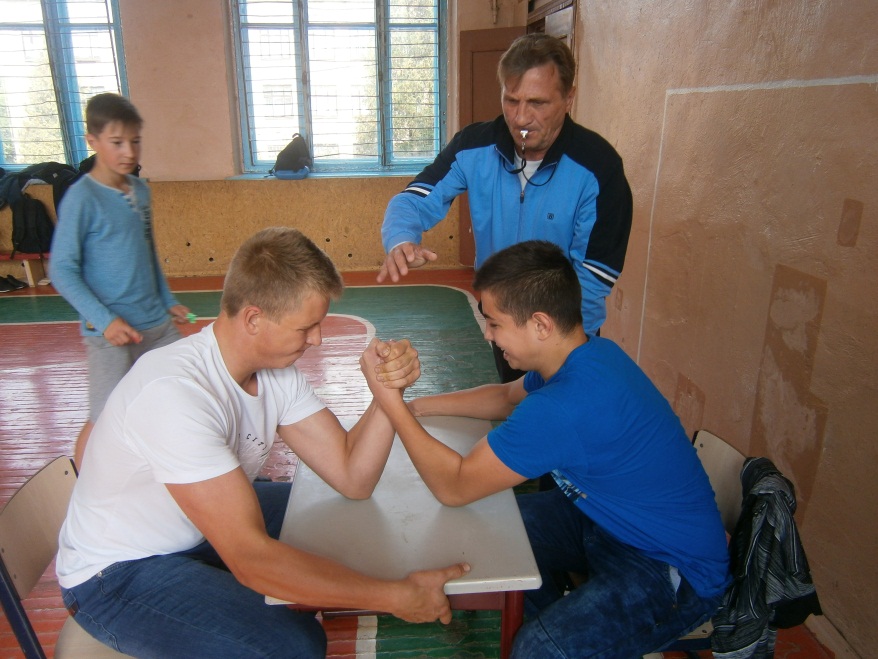 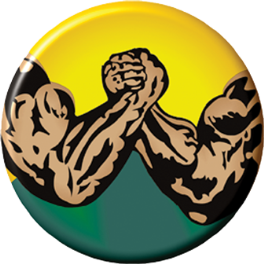 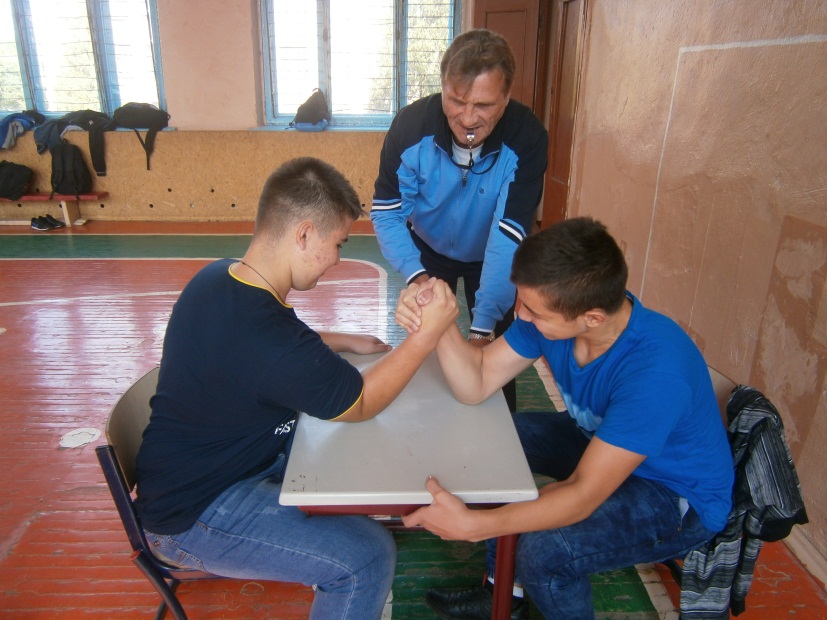 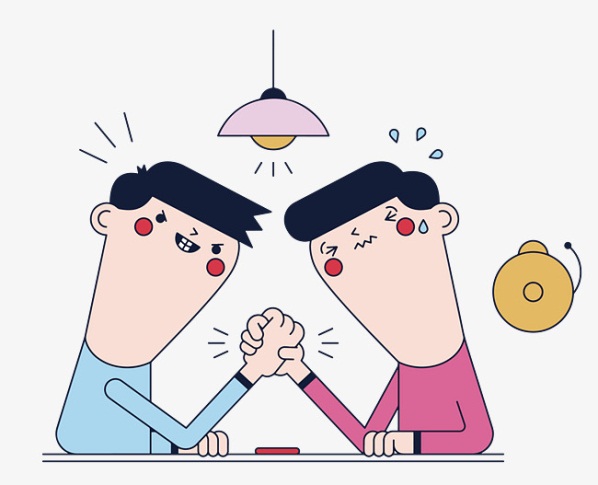 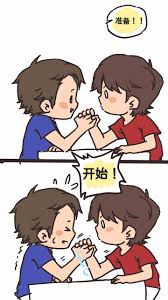 Змагання з шашок
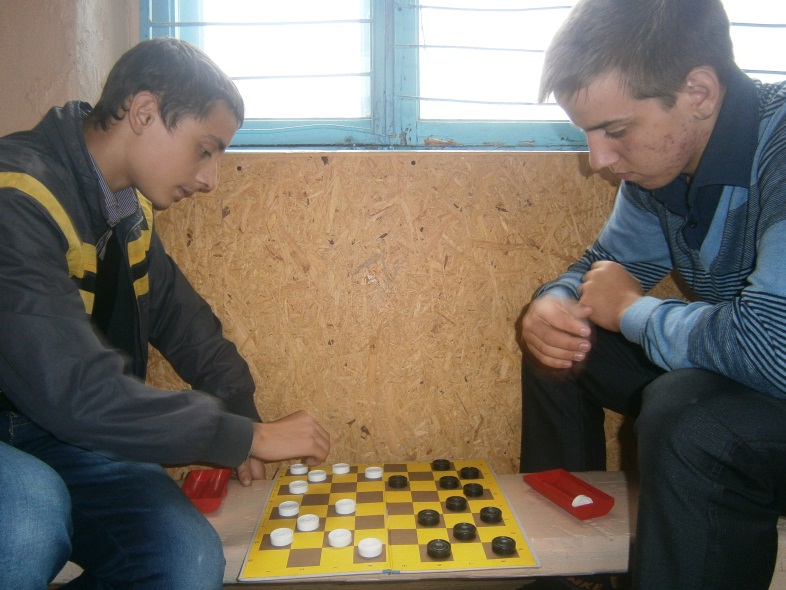 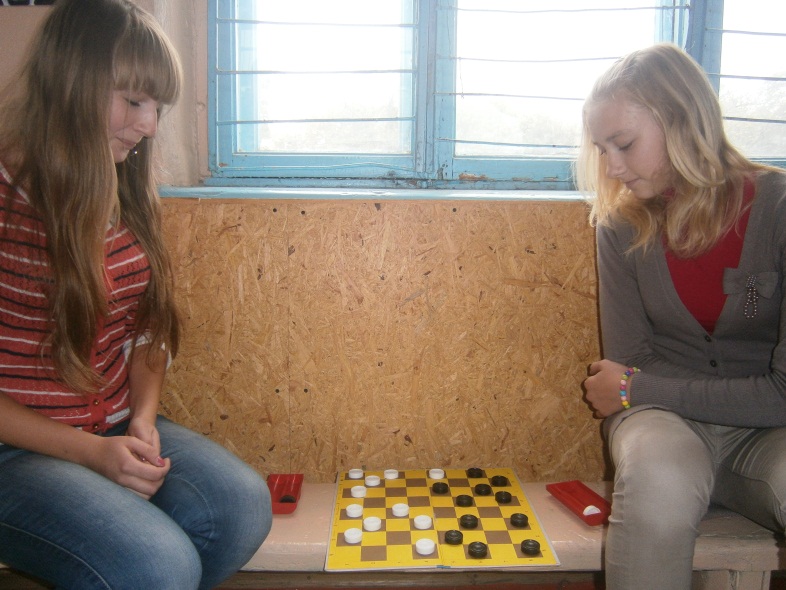 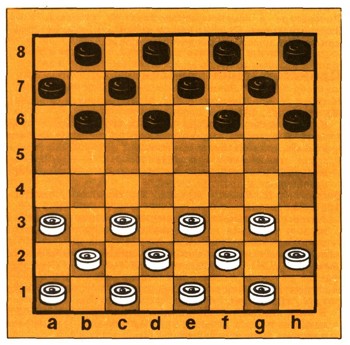 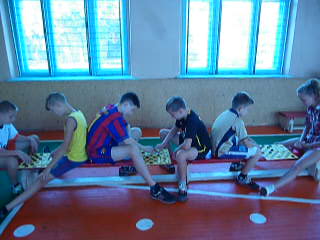 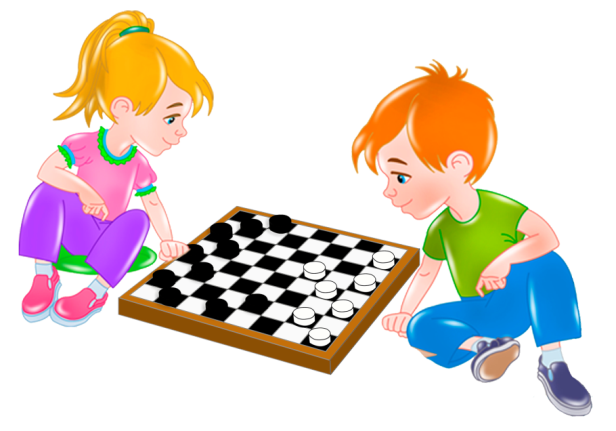 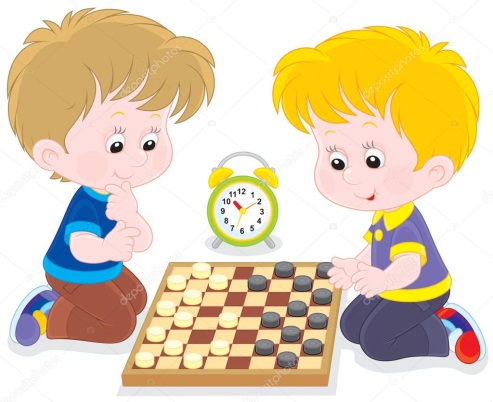 Веселі старти
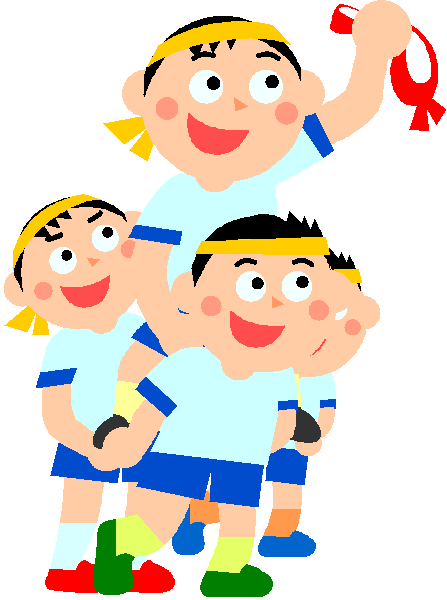 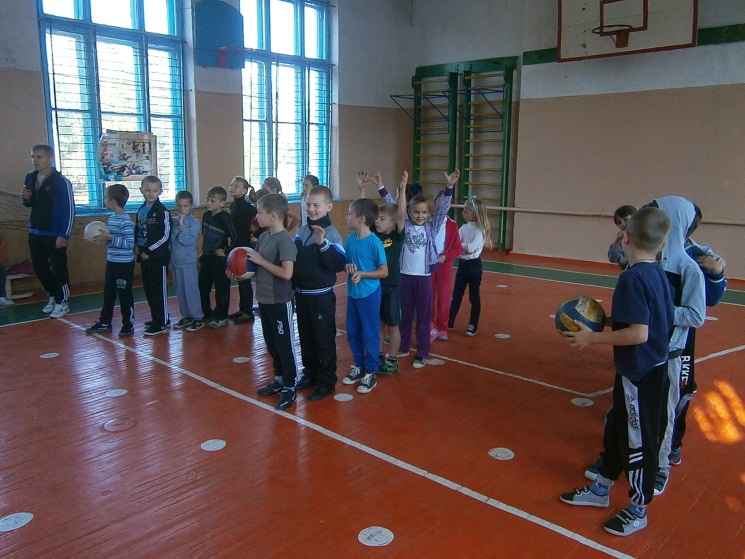 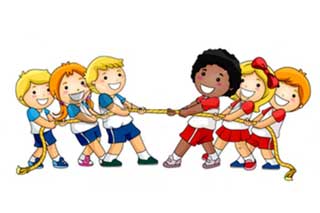 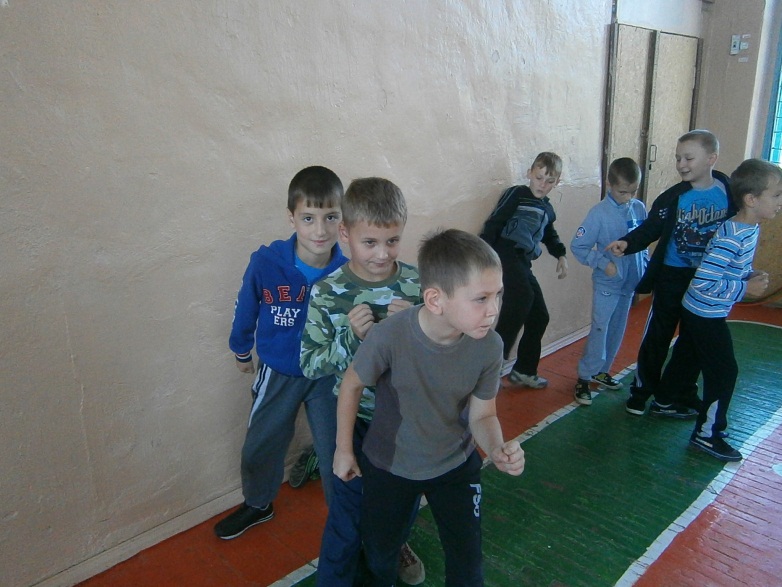 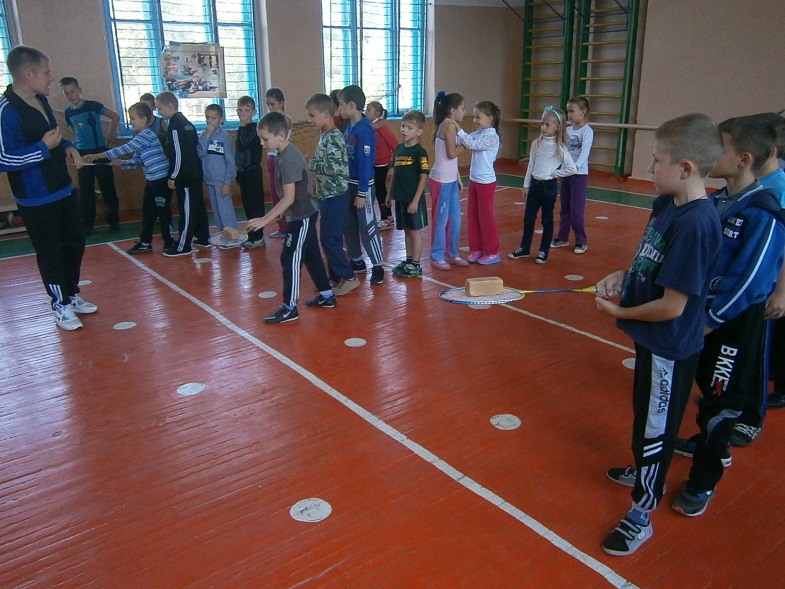 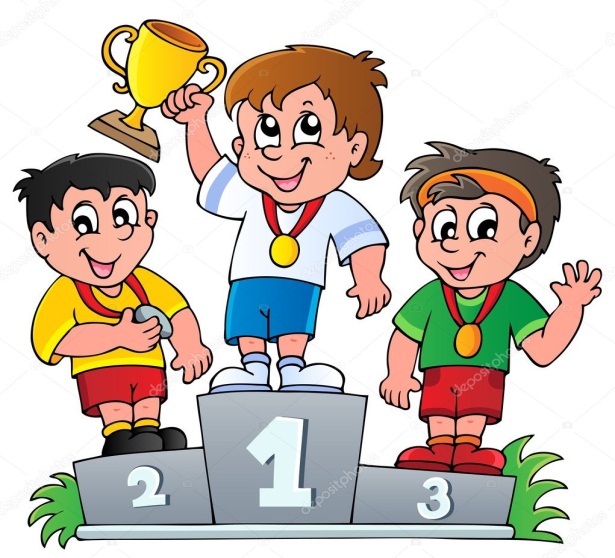 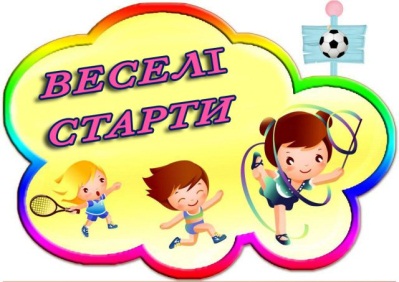 О, спорт! Ти – мир!
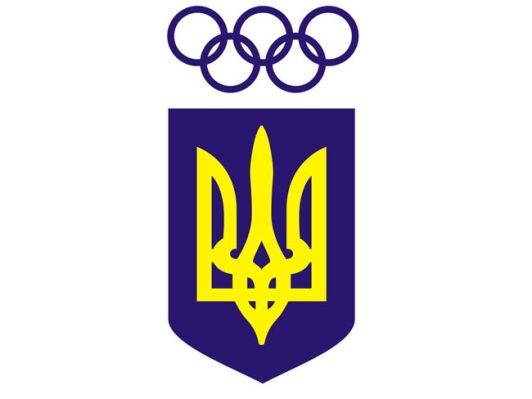 Несеш ти радість, щастя й мир,Немов ріка — весняні води.Під покривалом твоїх крилПлемена дружать і народи.На ґрунті дружби і змаганьФонтаном б’ють джерела чисті.І п’ють ту воду без вагань,І немічні і мускулисті.То ж на вустах твоє ім’яУ місті, в чумі і в наметі.О Спорт! Ти — мир і надбанняУсіх народів на планеті!                                      П’єр де Кубертен
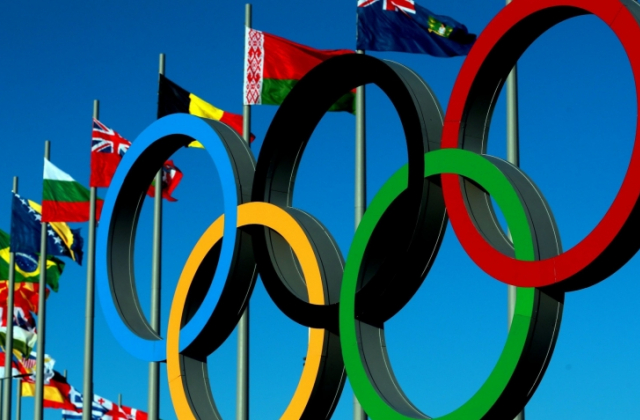